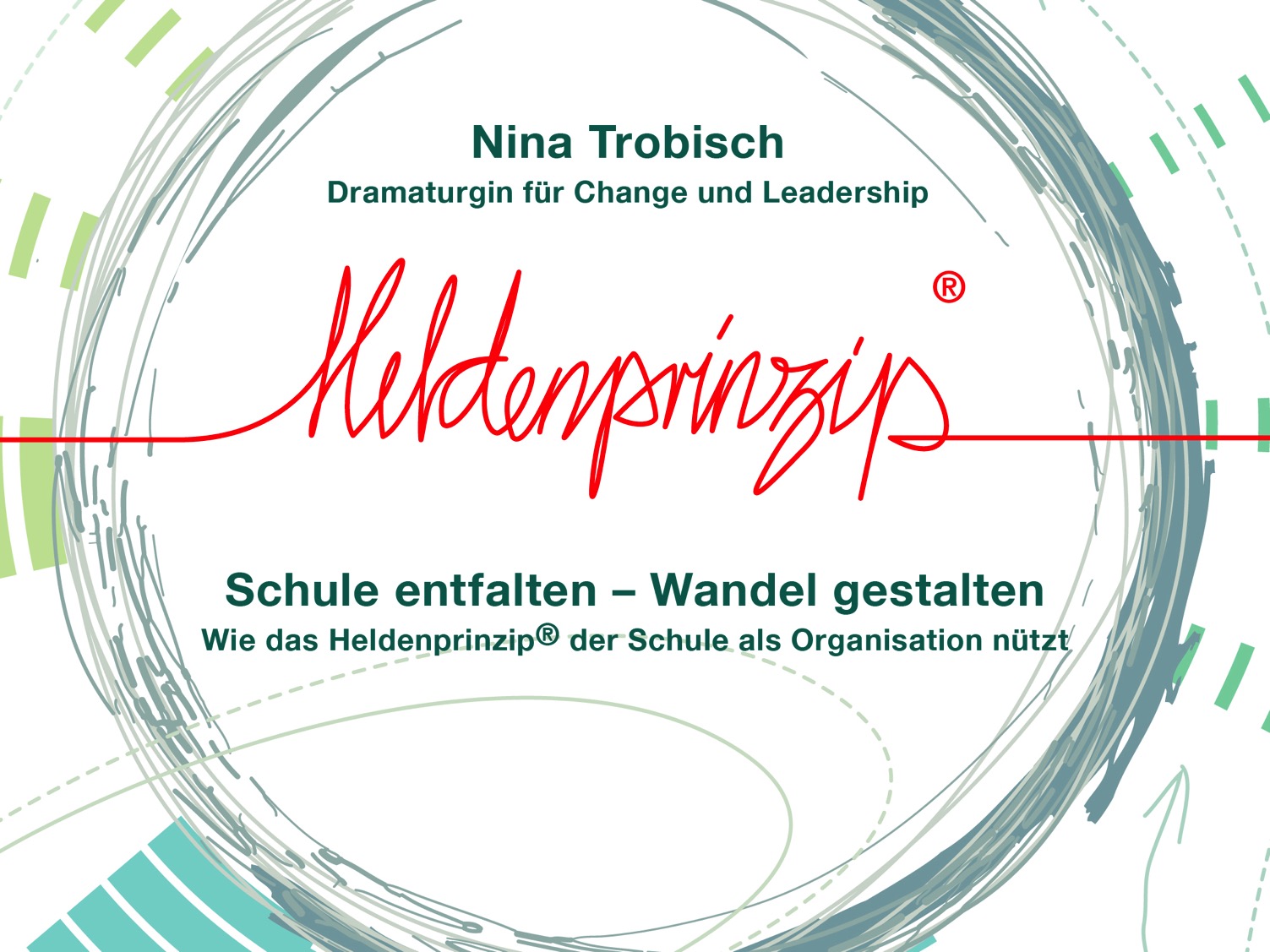 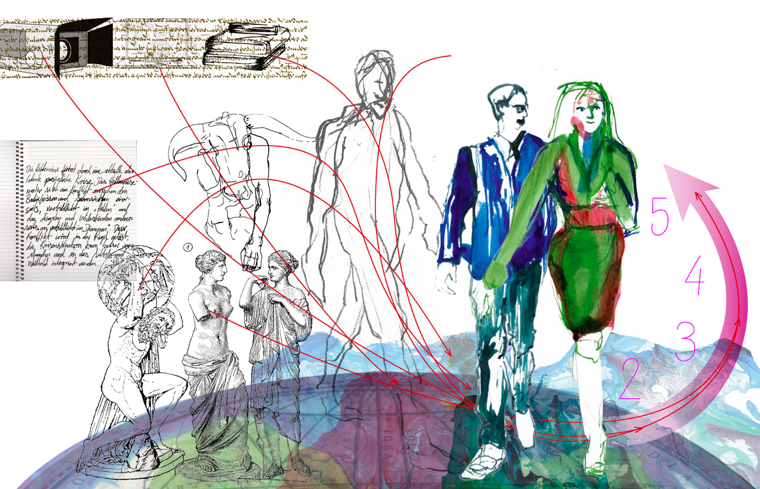 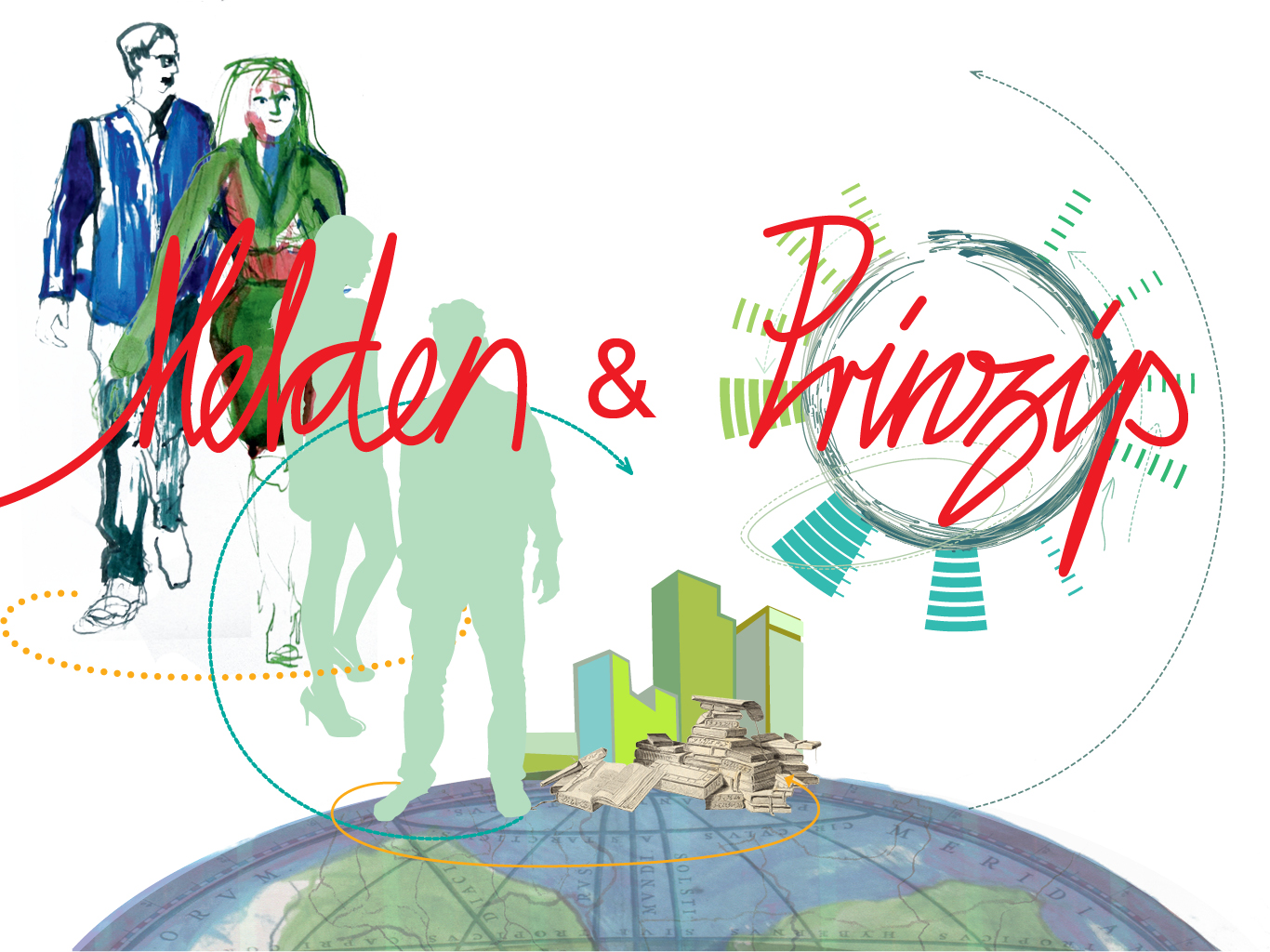 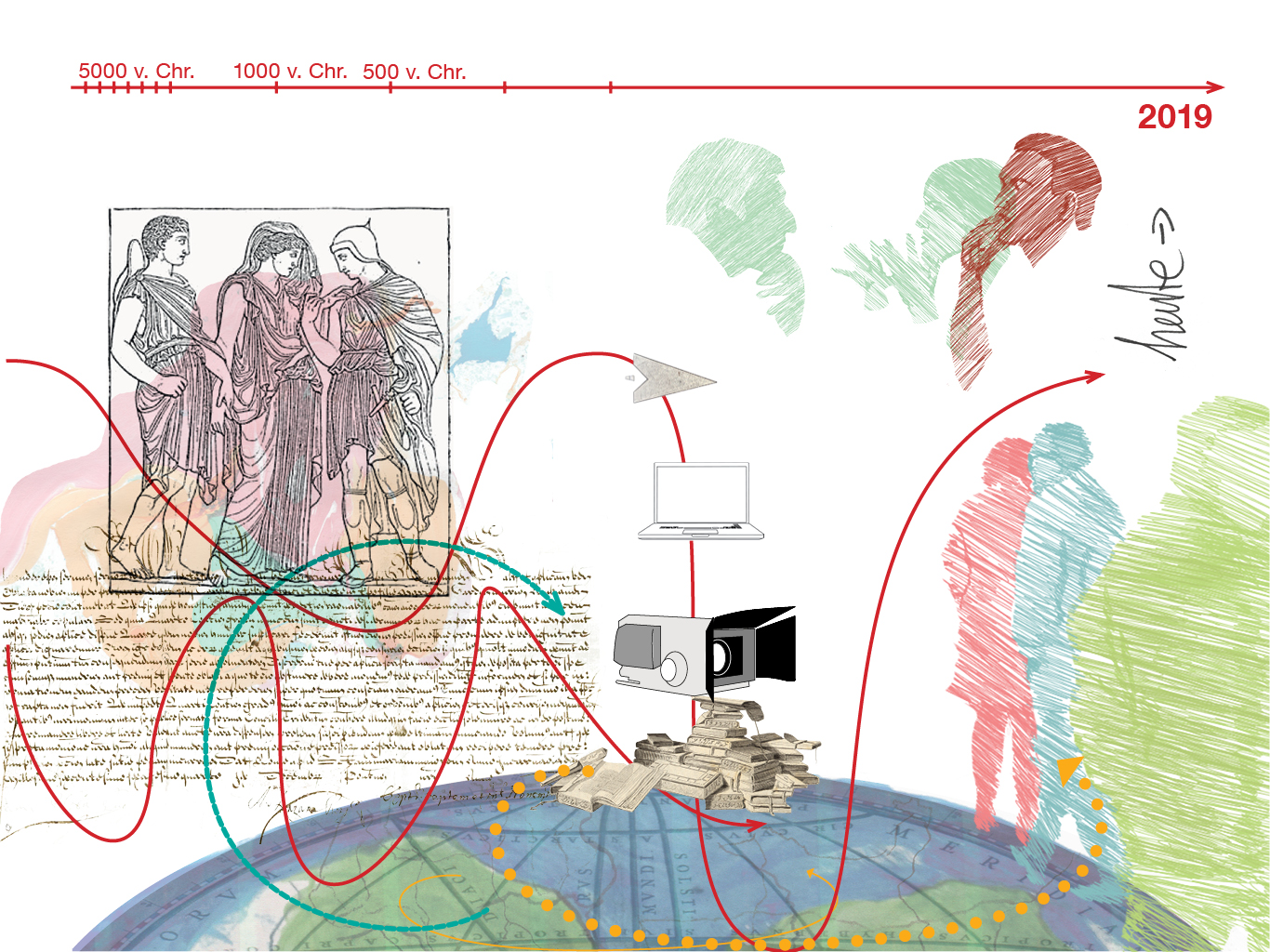 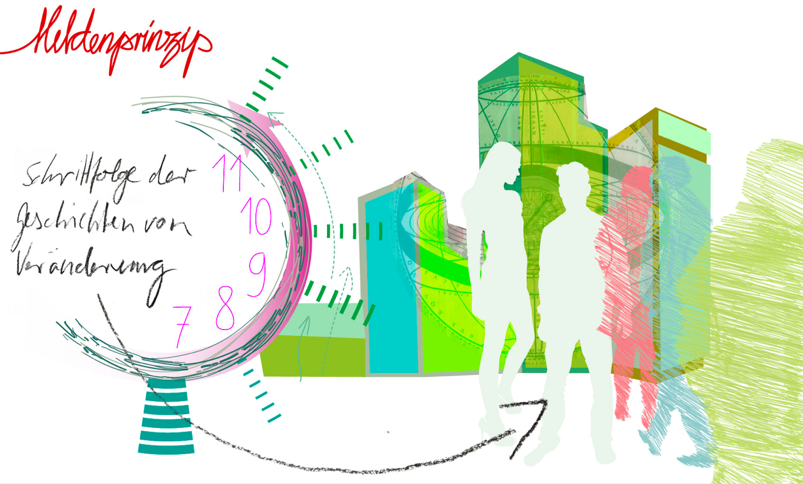 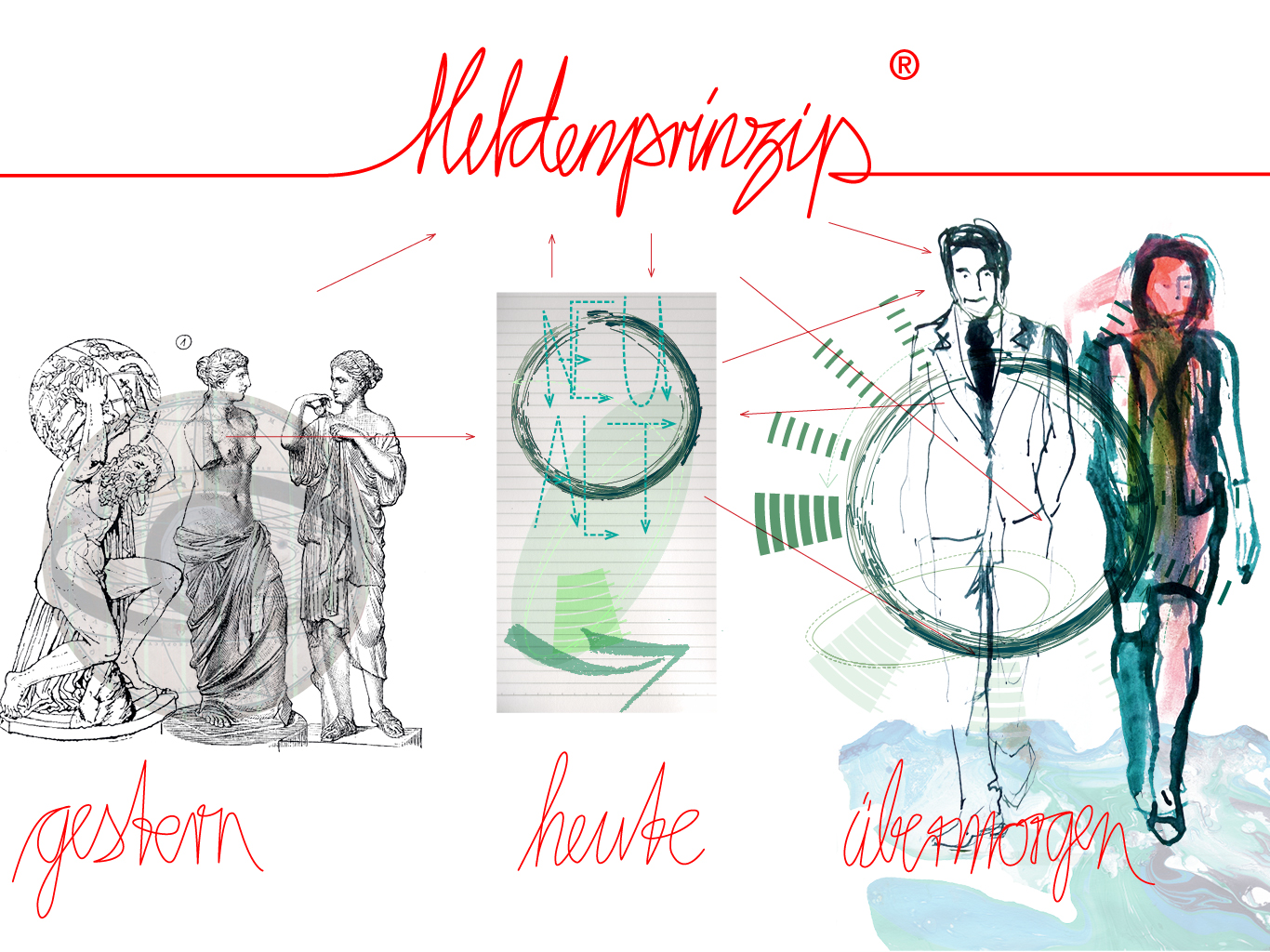 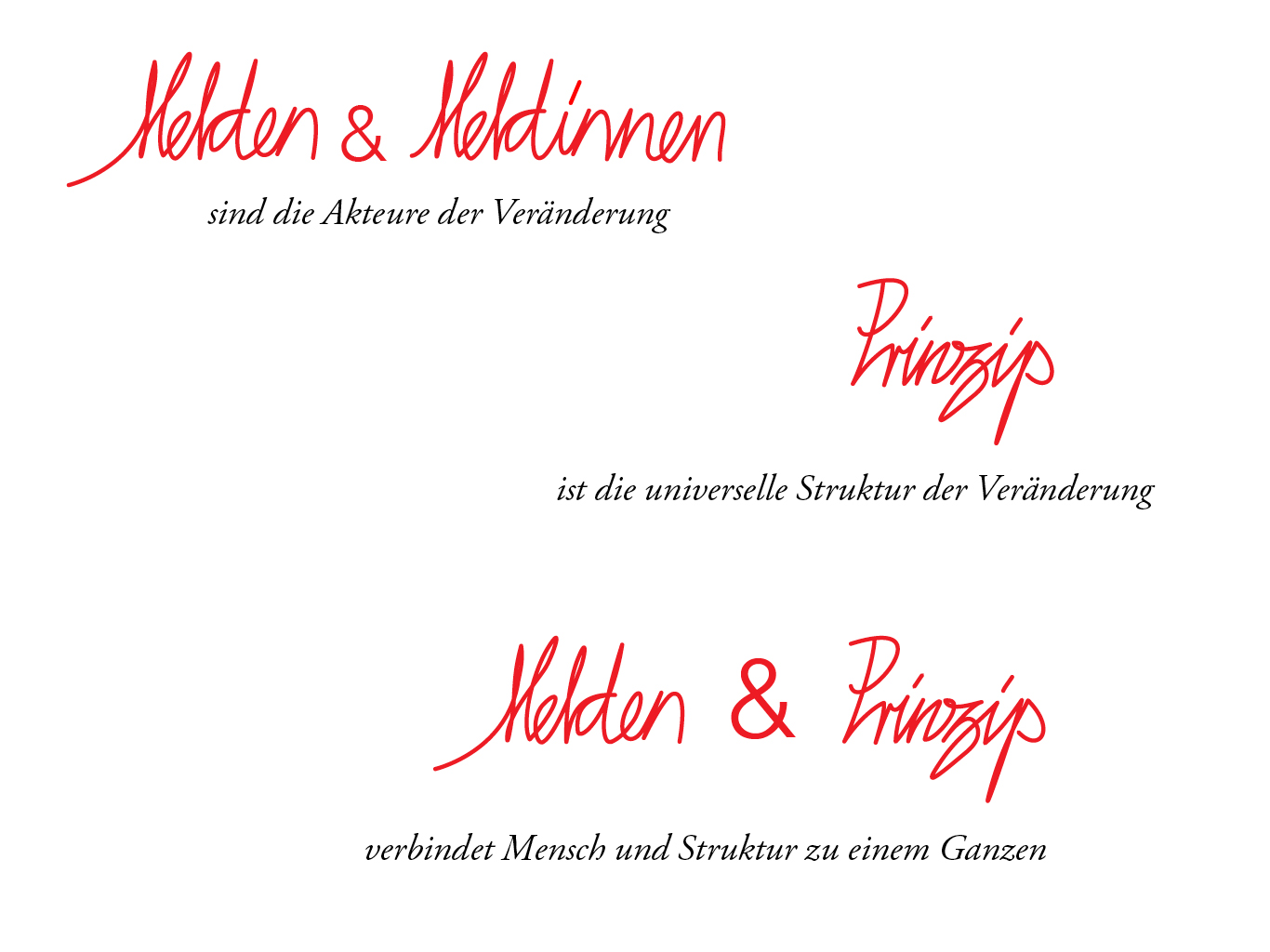 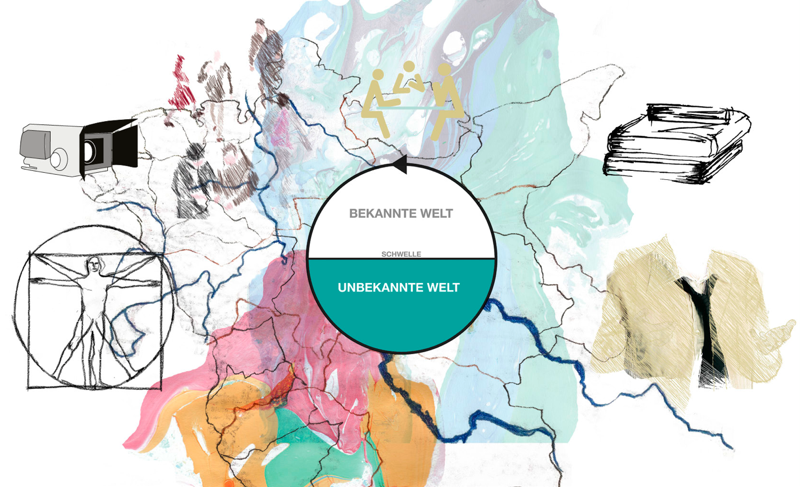 [Speaker Notes: Deshalb beleuchten wir nun die Dramaturgie genauer. 

Wir gestalten mit dem Heldenprinzip® Realität. 
Doch zugleich docken wir mit dem wording und den Inneren Bildern an die Sprache der Mythen, Geschichten und Filme an, die wir seit Kindertagen kennen. 

Das hat einen riesigen Vorteil: Denn Bilder sagen ja bekanntlich mehr als 1000 Worte. Es öffnet sich ein schöpferischer Raum. Die assoziative, intuitive und emotionale Seite des Menschen kommt ins Schwingen. 
Für Transformation brauchen wir dringend das Zusammenspiel von kognitivem und schöpferischem Modus.]
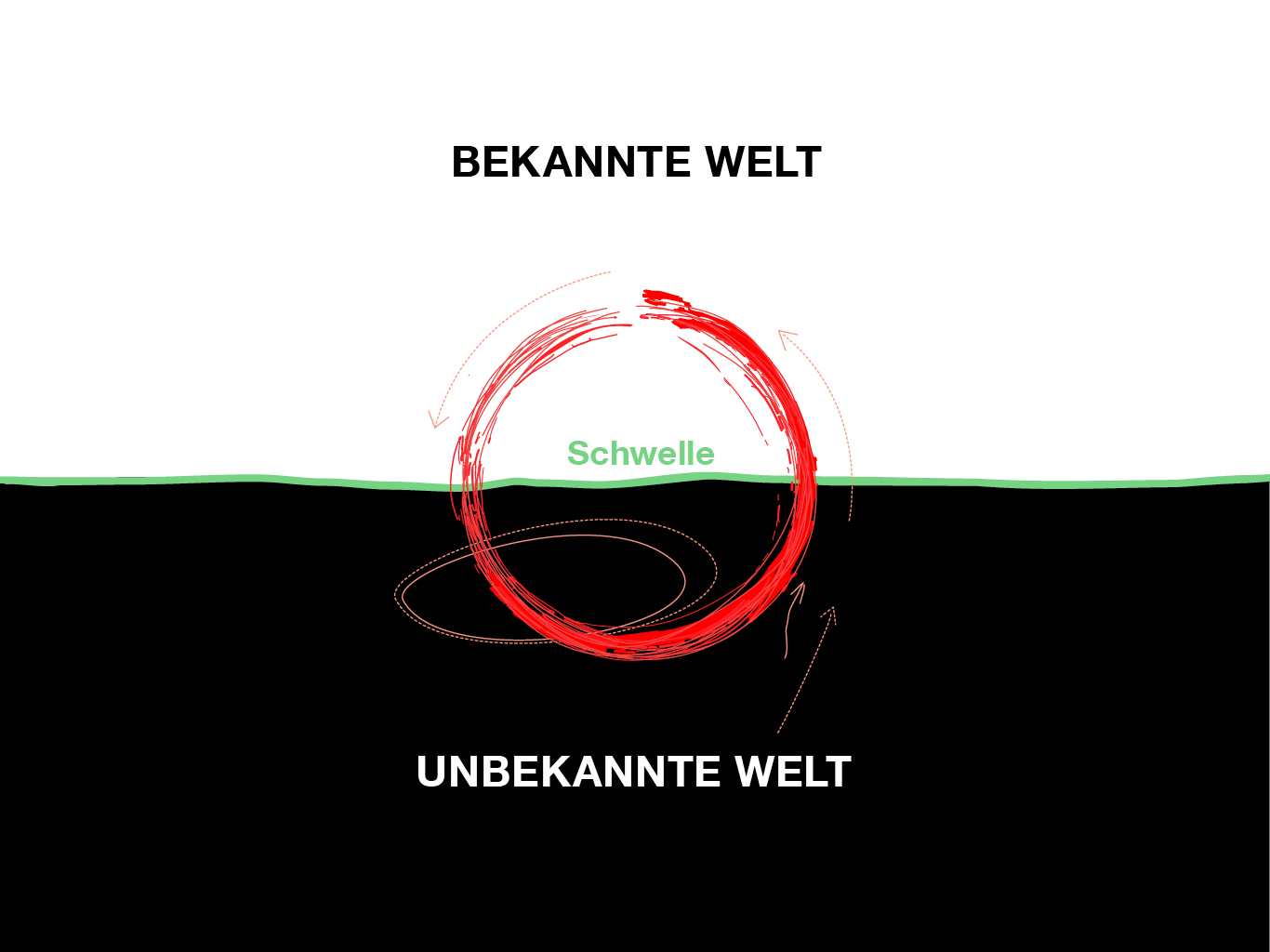 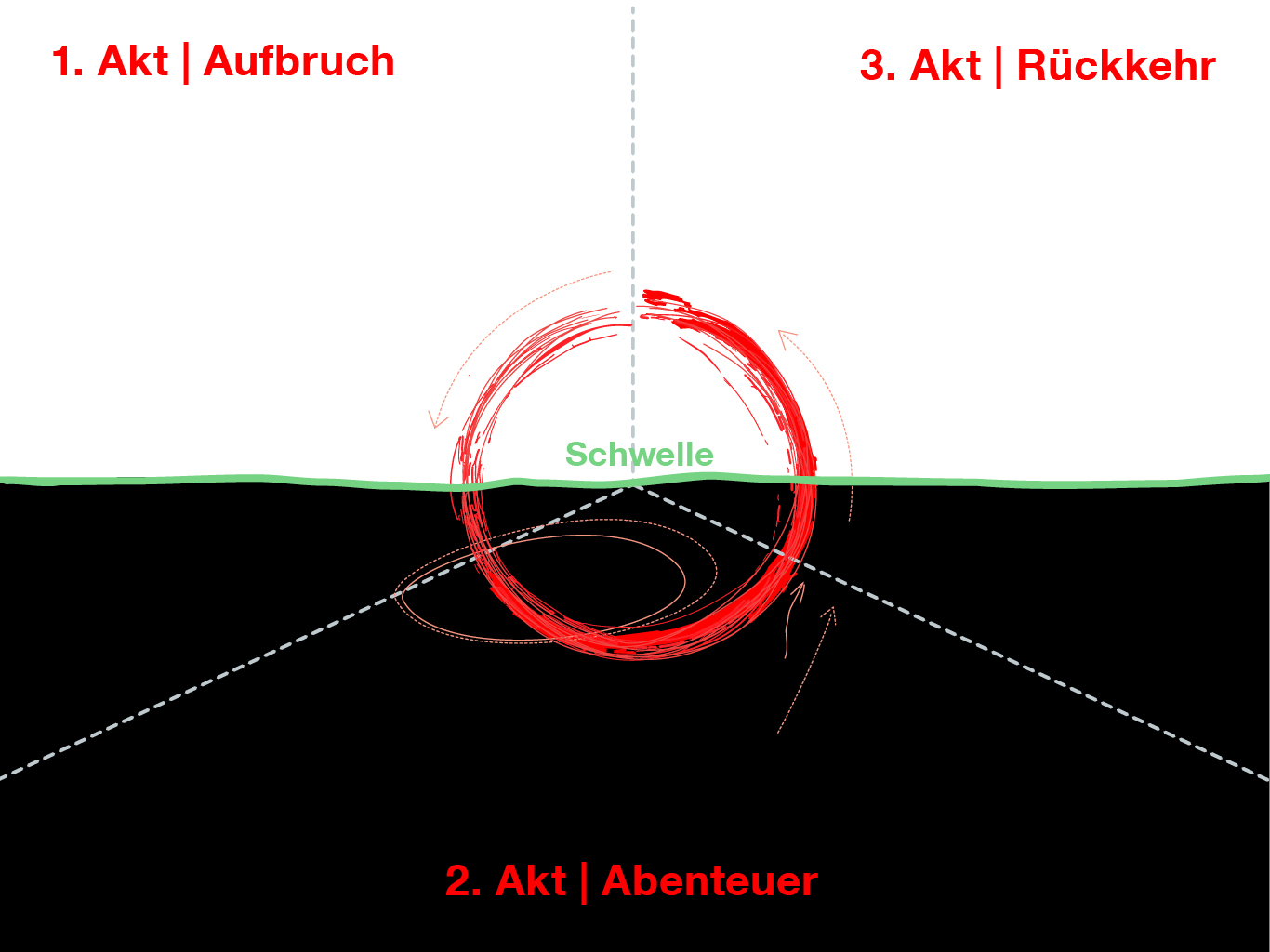 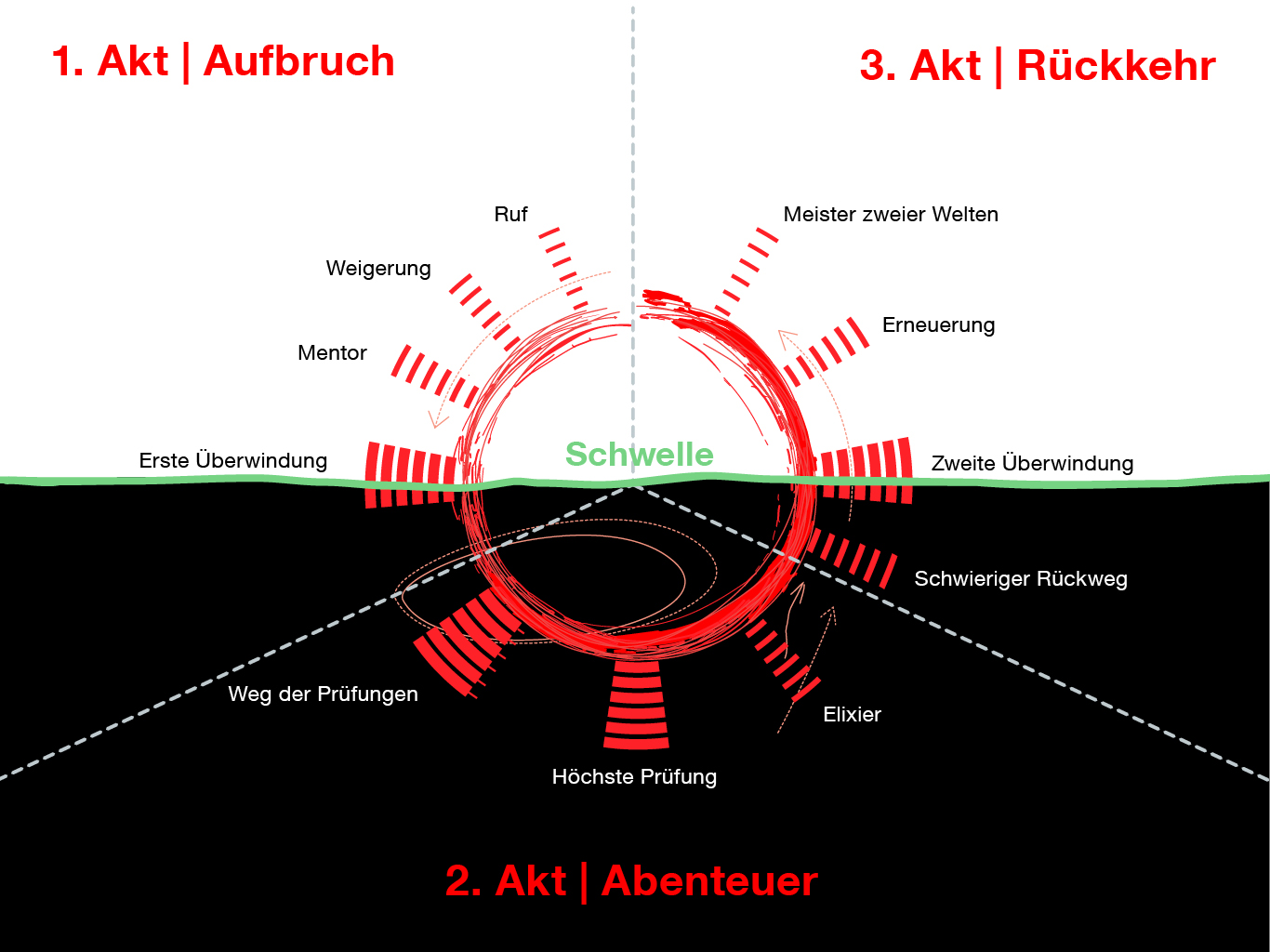 [Speaker Notes: Dann sind die Helden und Heldinnen, wie es so wunderbar heißt, +Meister zweier Welten  in einem gelungenen Wechselspiel von Stabilität und Flexibilität.]
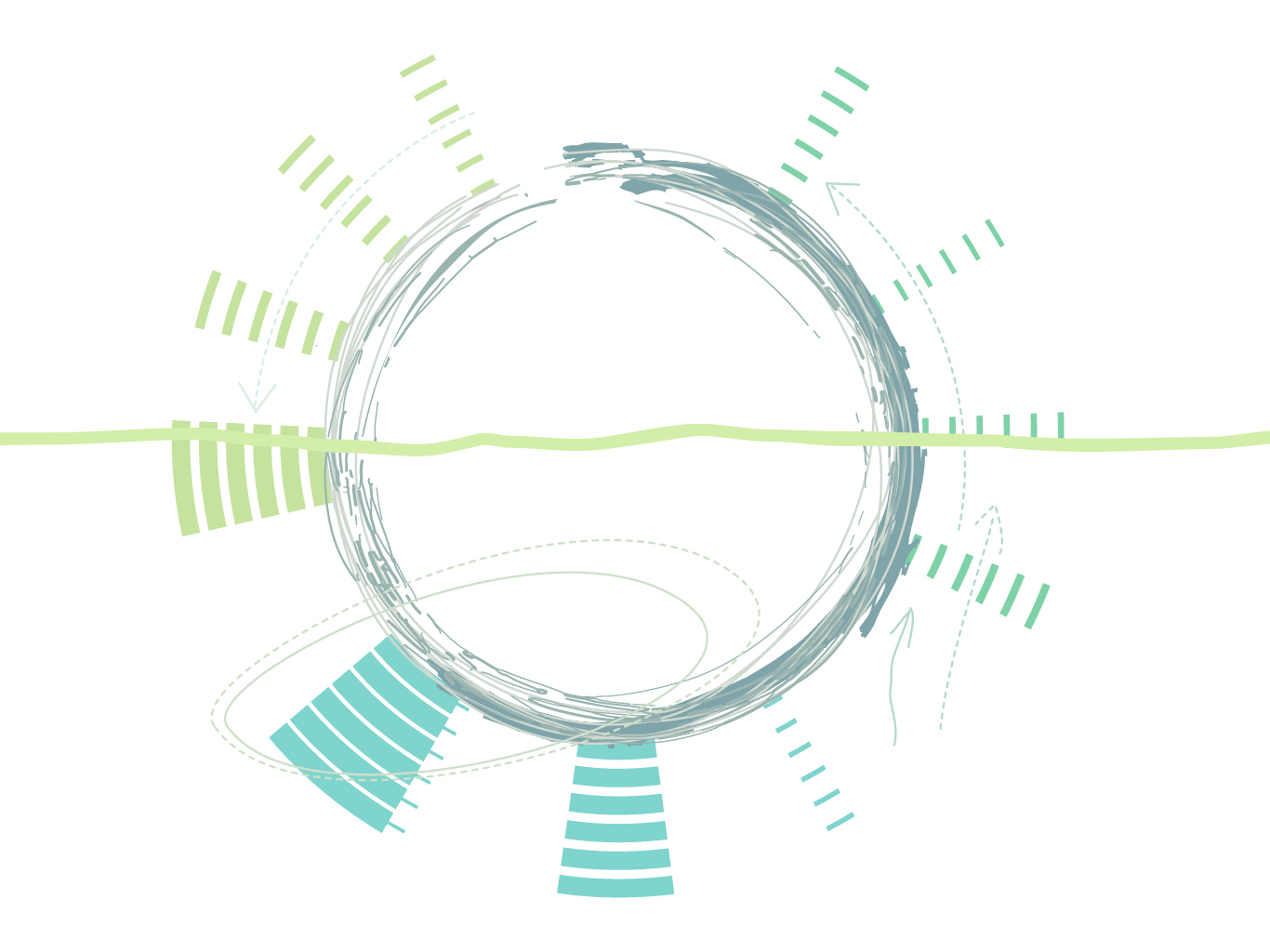 Transfer 
Heldenprinzip® 
 in 
Transformationsprozesse 
von 
Schule & Schulentwicklung
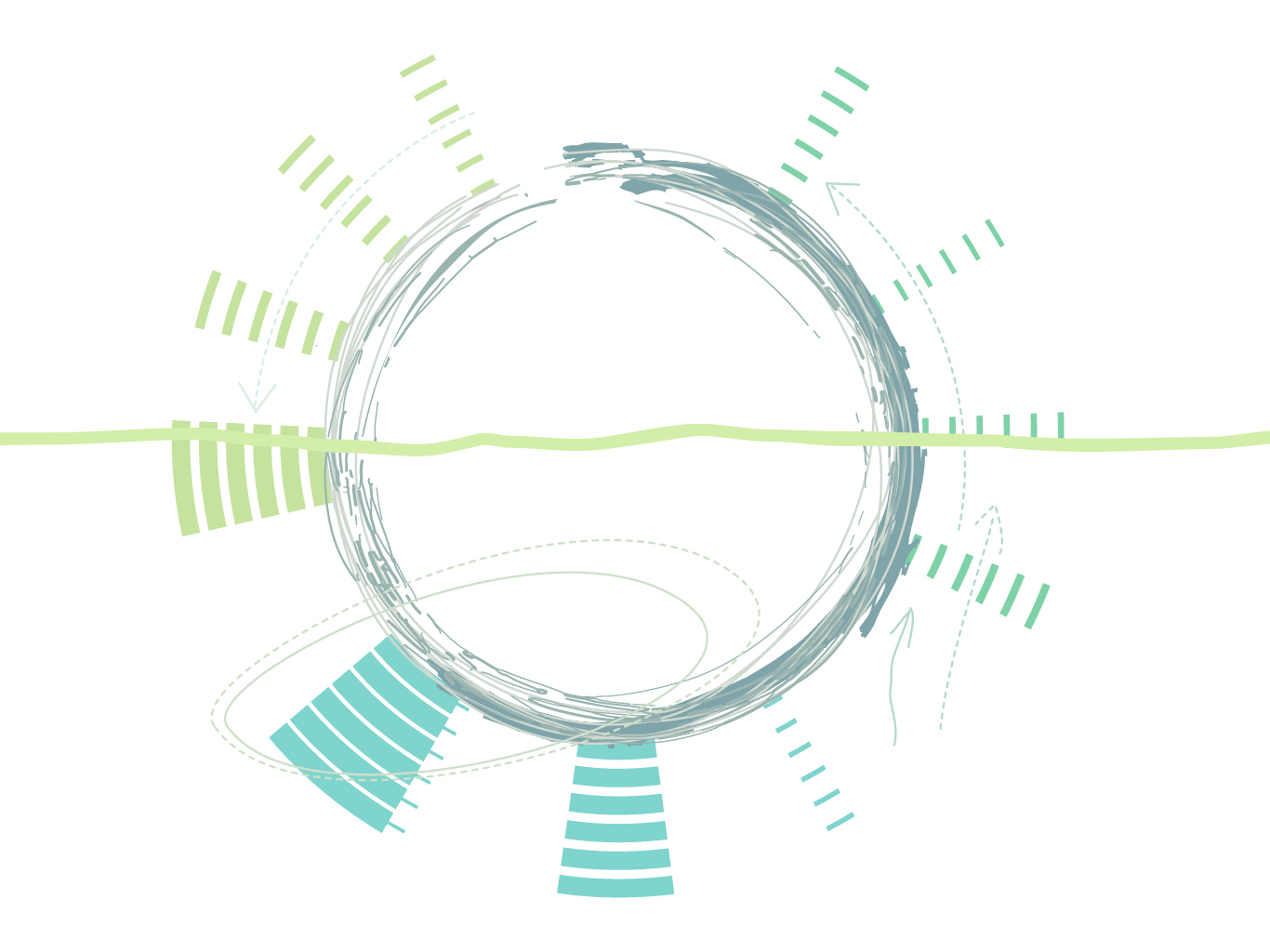 Transfer: AUFBRUCH
RUF
Welchen Ruf hören Sie in Ihrer Schule und wer genau hört ihn?
Was tun Sie, damit der Ruf für alle Beteiligten dringlich und sinnvoll ist. 

WEIGERUNG
Welche Gründe gibt es, dem Ruf nicht zu folgen?Was tun Sie, damit Befürchtungen und Widerstände sich zeigen können?  

MENTOR
Was tun Sie, damit mentorale Impulse gesucht, gefunden und angenommen werden? 
 
ERSTE ÜBERWINDUNG DER SCHWELLE
Was tun Sie, damit alle Beteiligten bereit und fähig für den Weg ins Abenteuer sind?
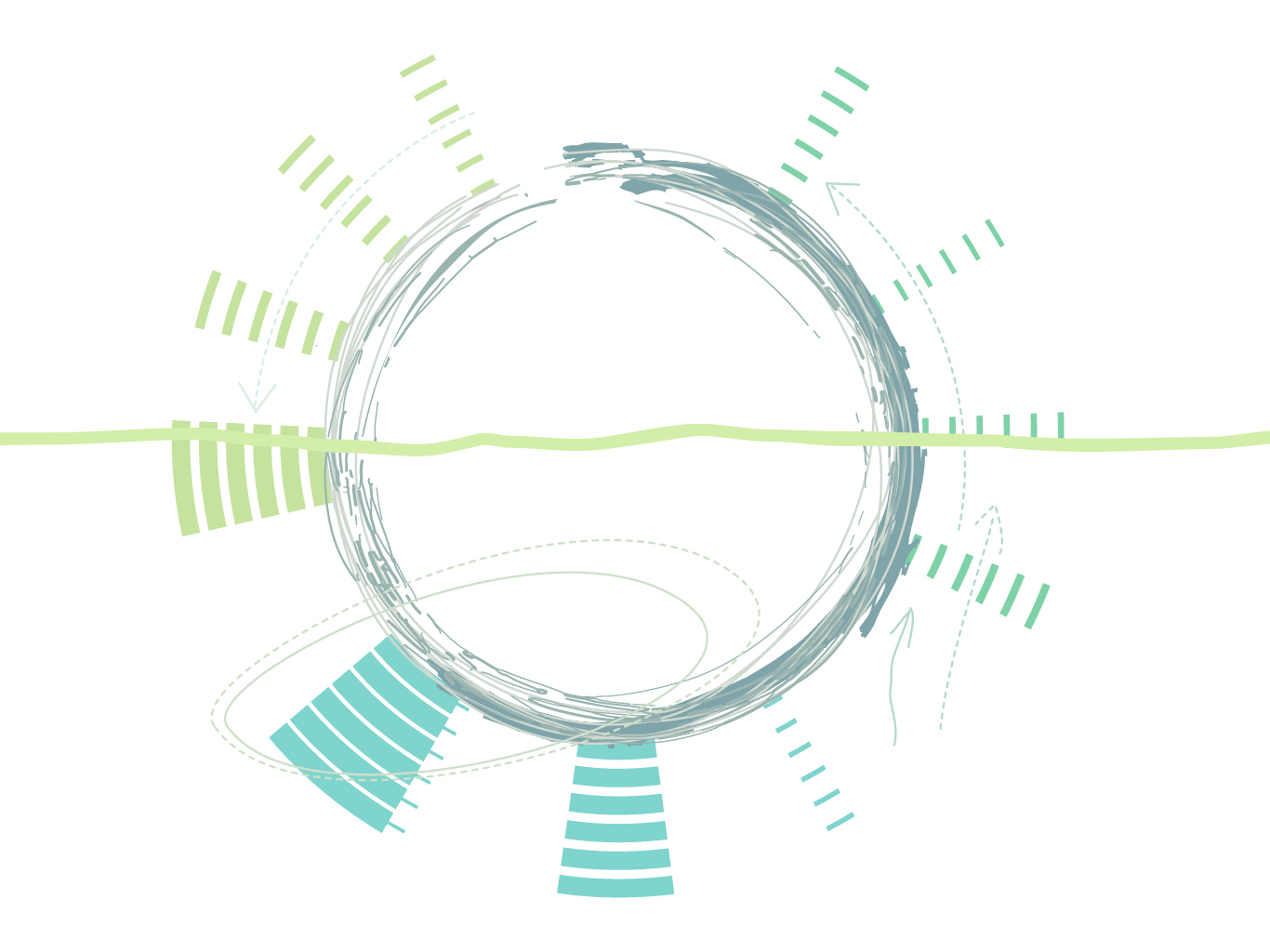 Transfer: ABENTEUER
WEG DER PRÜFUNGEN
Wie gehen Sie mit Erfolgen, Fehlern und Niederlagen um? 
Was tun Sie, um gemeinsames Lernen, Erproben, Experimentieren zu ermöglichen? 


HÖCHSTE PRÜFUNG
Was tun Sie, um für die Beteiligten Fokussierung und Konzentration zu garantieren?
Woran erkennen Sie, dass die Höchste Prüfung geschafft ist? 

ELIXIER 
Was tun Sie, um den Stolz auf das Erreichte zu stärken und neue Kraft zu tanken?
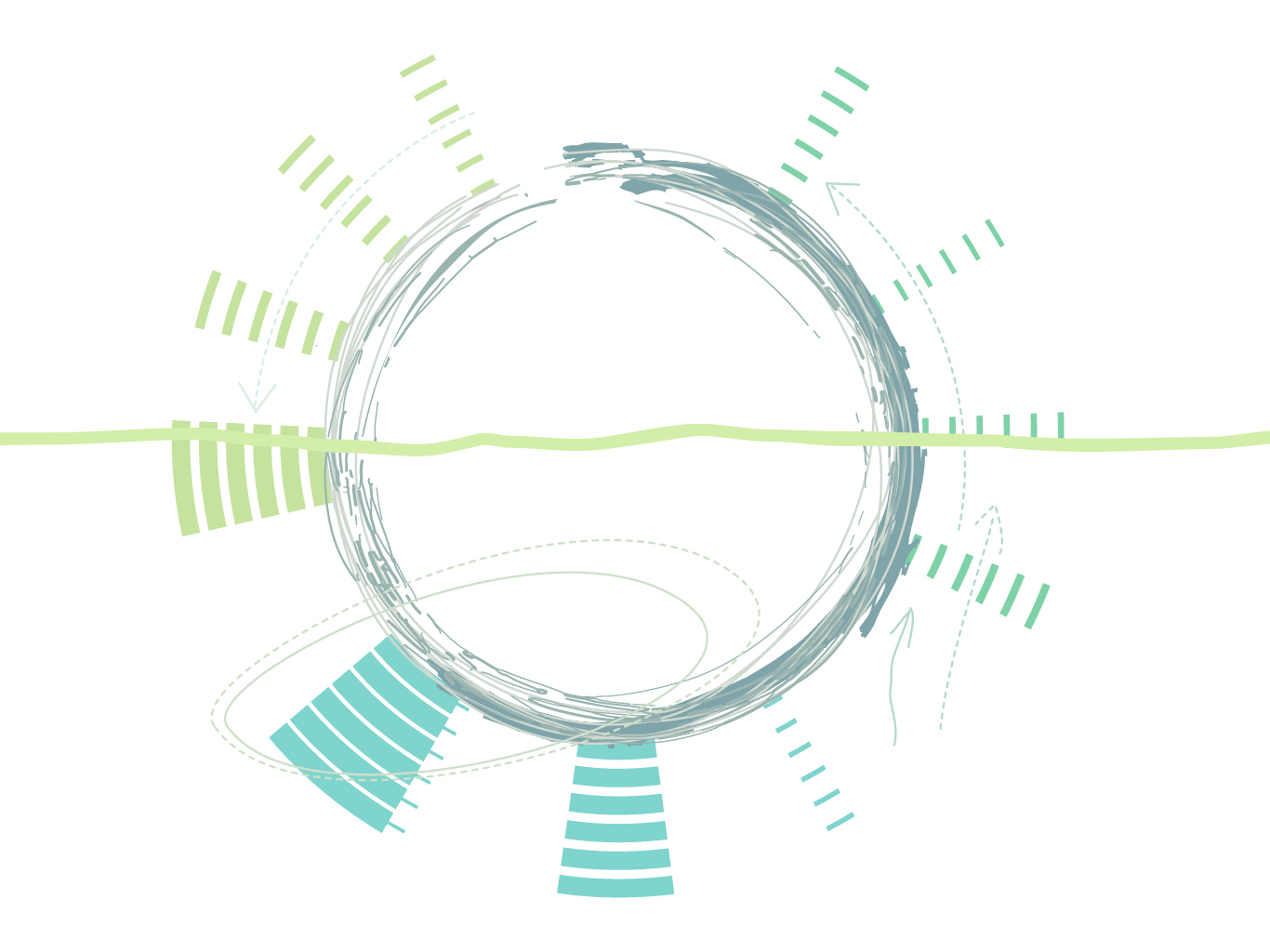 Transfer: RÜCKKEHR
SCHWIERIGER RÜCKWEG
Was tun Sie, damit das Neue im Kollegium, bei Schüler*innen und Eltern 
wirkliche Chancen hat?  
 
ZWEITE ÜBERWINDUNG DER SCHWELLE
Wie entscheiden Sie, welche Errungenschaften des Abenteuers
 zum Schulalltag werden?  

ERNEUERUNG
Was tun Sie, um die neuen Kompetenzen und Strukturen 
im Alltag zu stabilisieren? 

MEISTER ZWEIER WELTEN 
Was tun Sie, damit alle Beteiligten das Erlernte für die Zukunft verankern 
und den Prozess lebendig halten?
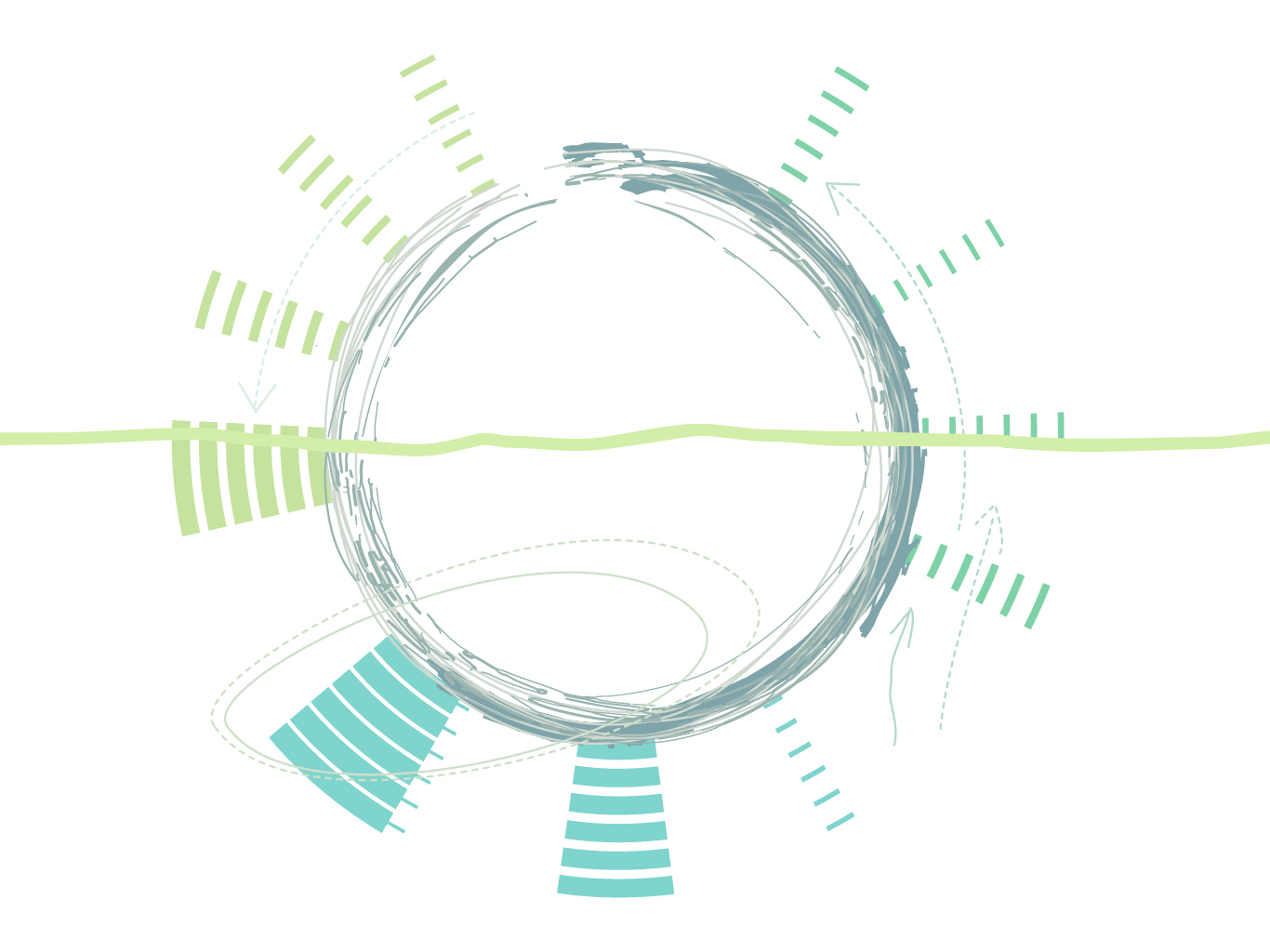 SCHULE ENTFALTEN – WANDEL GESTALTENMindset und Dramaturgie
Menschen & Kommunikation im Zentrum 
Eigenverantwortung aller Beteiligten 
Kultur der Zusammenarbeit & Lernbereitschaft

AUFBRUCH
Sinnstiftung vor Anordnung
Veränderung willkommen heißen

ABENTEUER
Experiment vor Plan 
Kreativität statt Gewohnheit 
 
RÜCKKEHR 
Nachhaltiges Tempo
Kurze Intervalle & Rückkopplung
[Speaker Notes: Mindset und Dramaturgie für die schöpferische Gestaltung von Transformation 
Das Heldenprinzip® bietet ein weltweites Veränderungswissen und eine perfekte Stütze weil wir wissen, Weigerung gehört dazu, Chaos gehört dazu, Prüfungen gehören dazu, das Elixier gehört dazu. 
Sicher haben sie wahrgenommen, wo und wie sich überall das agile Mindset für Transformation lebendig ist.  
Ich fasse es für uns zusammen: 
 
Menschen & Kommunikation und Interaktion stehen im Zentrum 
Eigenverantwortung aller Beteiligten muss sich entwickeln
Es braucht eine Kultur der Zusammenarbeit & Lernbereitschaft 
 
Es gilt: 
AUFBRUCH
Sinnstiftung vor Anordnung
Veränderung willkommen heißen
 
ABENTEUER
Experiment vor Plan 
Kreativität statt Gewohnheit 
 
RÜCKKEHR 
Kurze Intervalle & Rückkopplungsschleifen 
Nachhaltiges Tempo
 
Lasst euch führen von diesem roten Faden. Agieren Sie nicht gegen unseren menschlichen Erfahrungsschatz. Dann werden Sie, wie Theseus aus dem Labyrinth herausfinden, und mit allen Beteiligten Zukunft gestalten.]
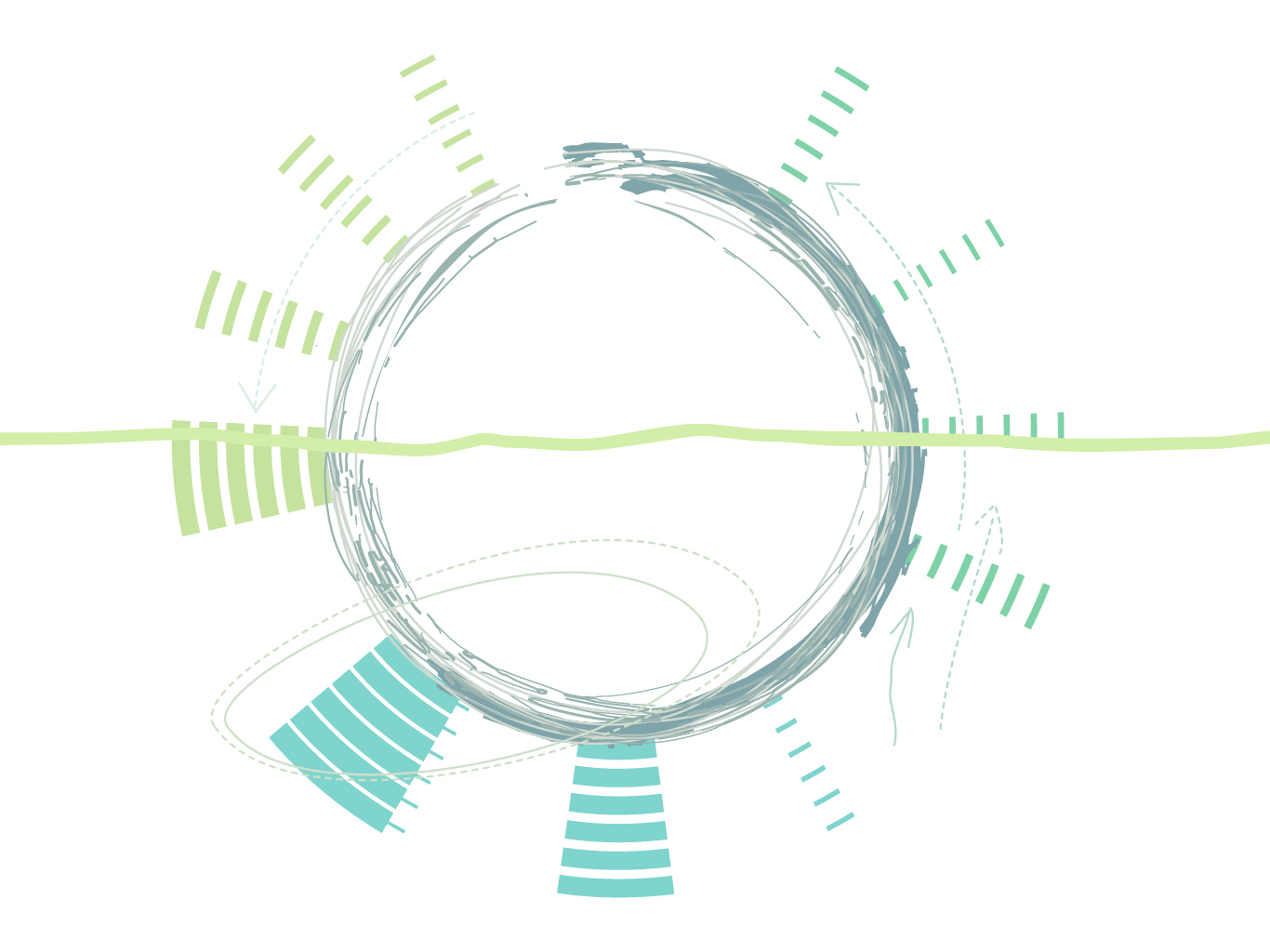 www.heldenprinzip.de

Nina Trobisch
Dramaturgin für Change & Leadership

Vielen Dank fürs
Zuhören, Zusehen
Mitdenken, Mitfühlen